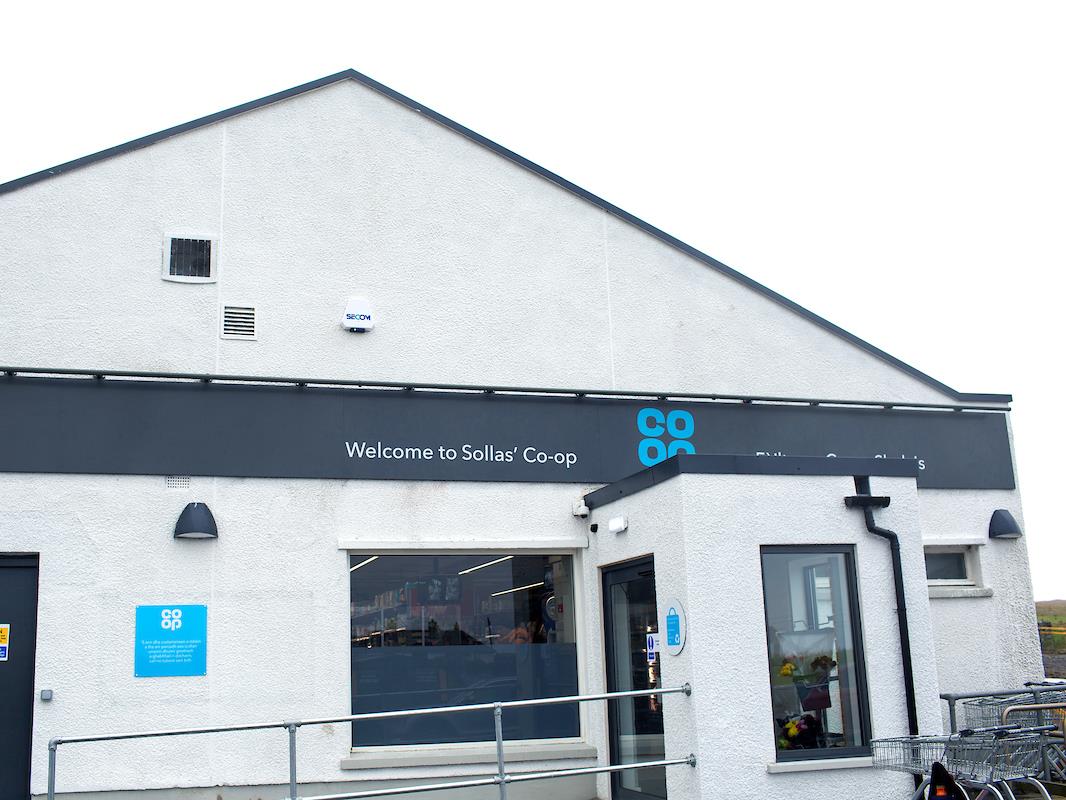 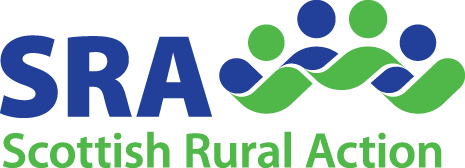 Become  member: www.sra.scot
Friday’s question - Supermarket or convenience store?
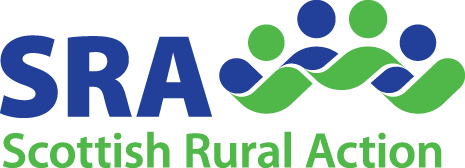 Become  member: www.sra.scot
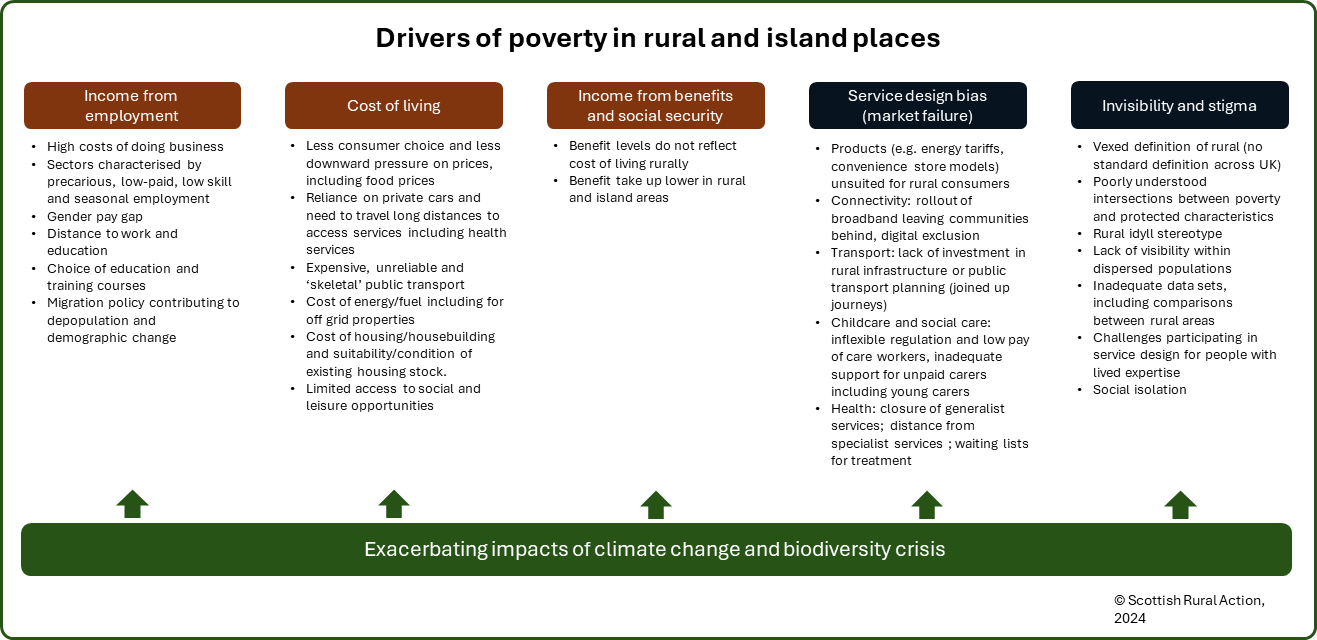 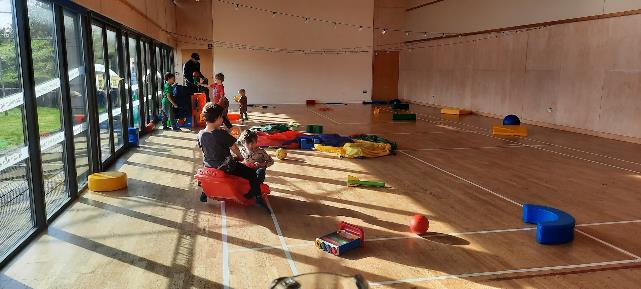 A positive vision  Community level building blocks to tackle poverty in rural and island places
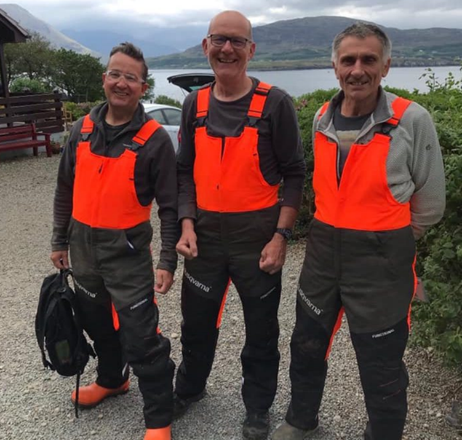 Community Centre and volunteer run social activities
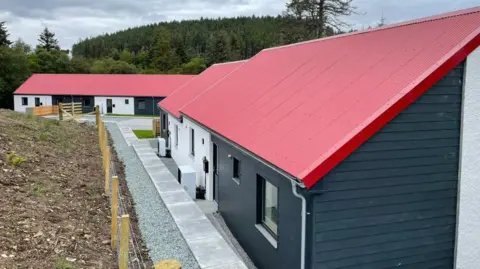 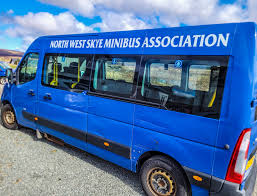 Woodland/land management
Community led local development (place planning)
Community transport
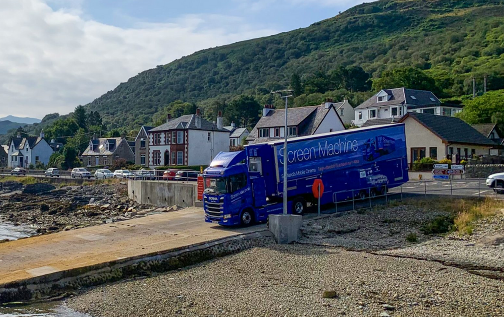 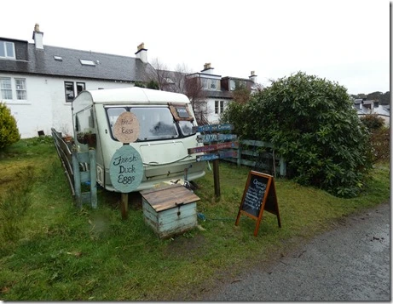 Flexible and plural work practices
Mobile services
Local energy systems
Local food systems
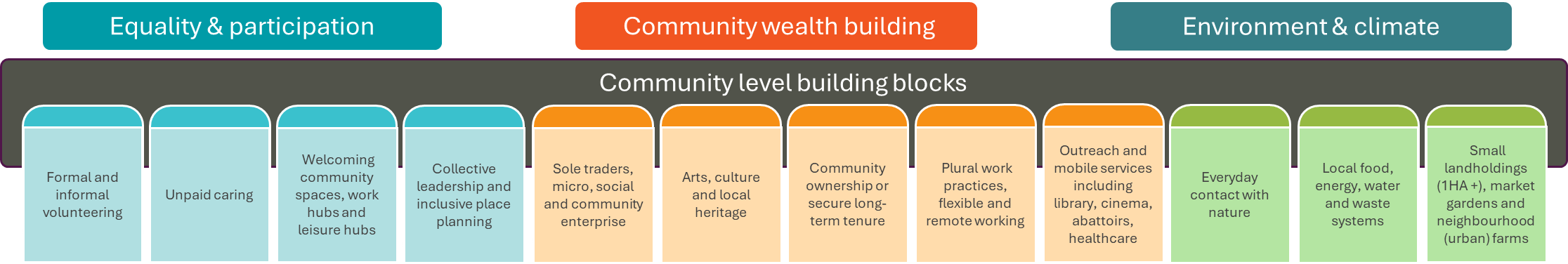 1. Rural policy must be place based, built on what rural and island  communities themselves are already doing to tackle challenges and grasp opportunities.
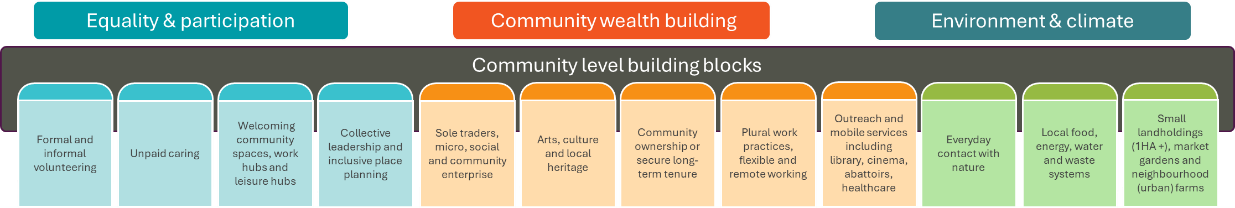 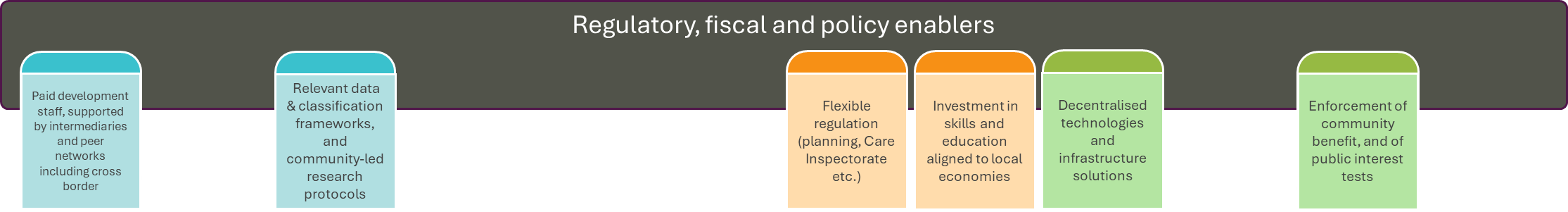 2. Rural policy must identify what action is required by government, including, where possible, through market regulation, to strengthen and underpin community level building blocks.
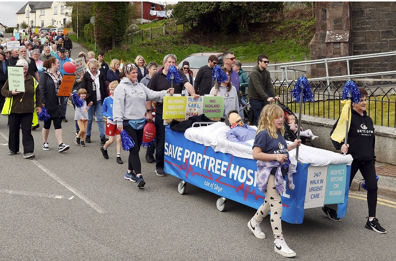 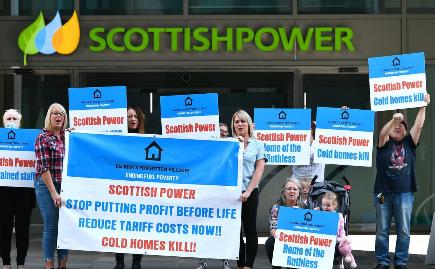 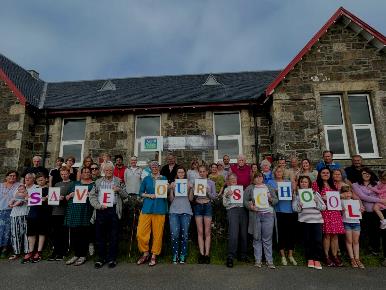 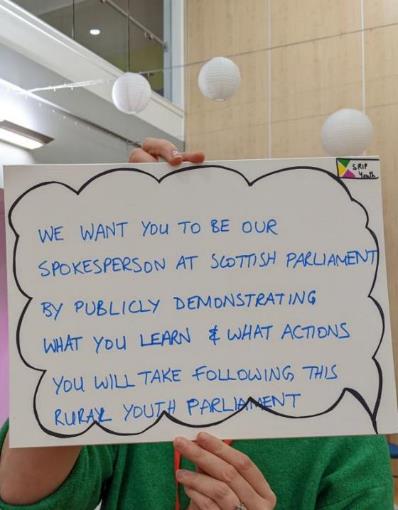 3. Rural policy must seek to address the institutional barriers to rural and island development:   
Policy siloes, including across government tiers 
Perspectives of ‘rural’ including poverty in rural and island places 
Growth focus 
 Focus on communities,  as opposed to individual consumers or service recipients
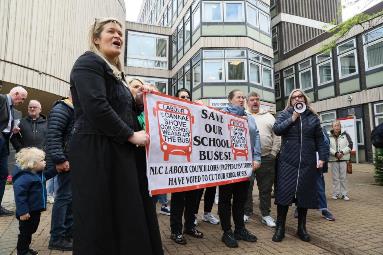 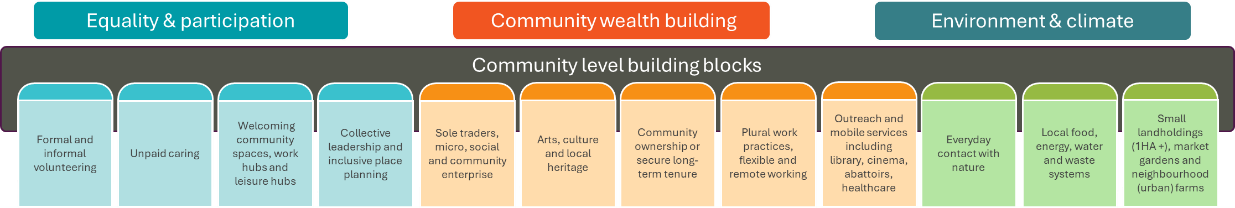 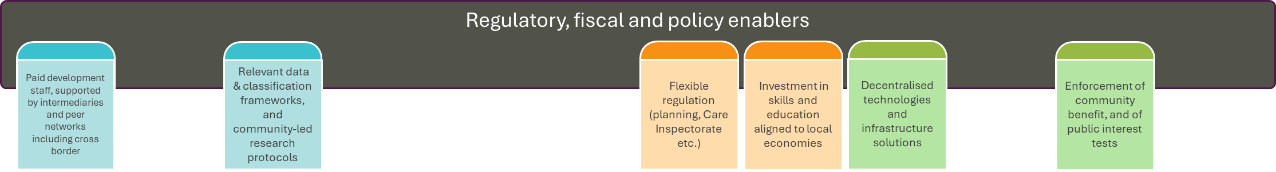 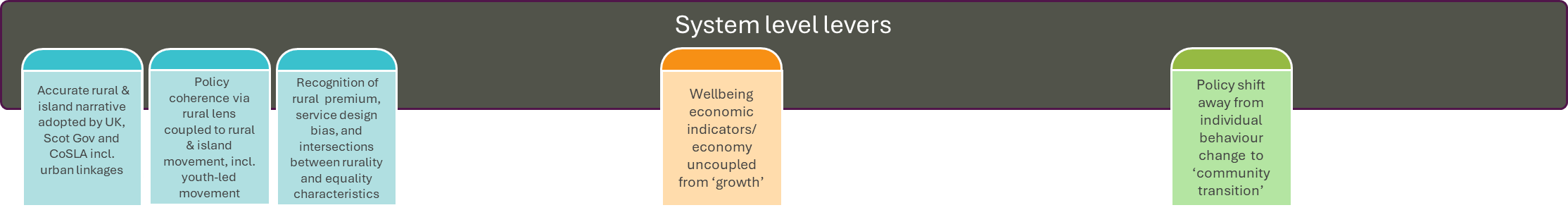